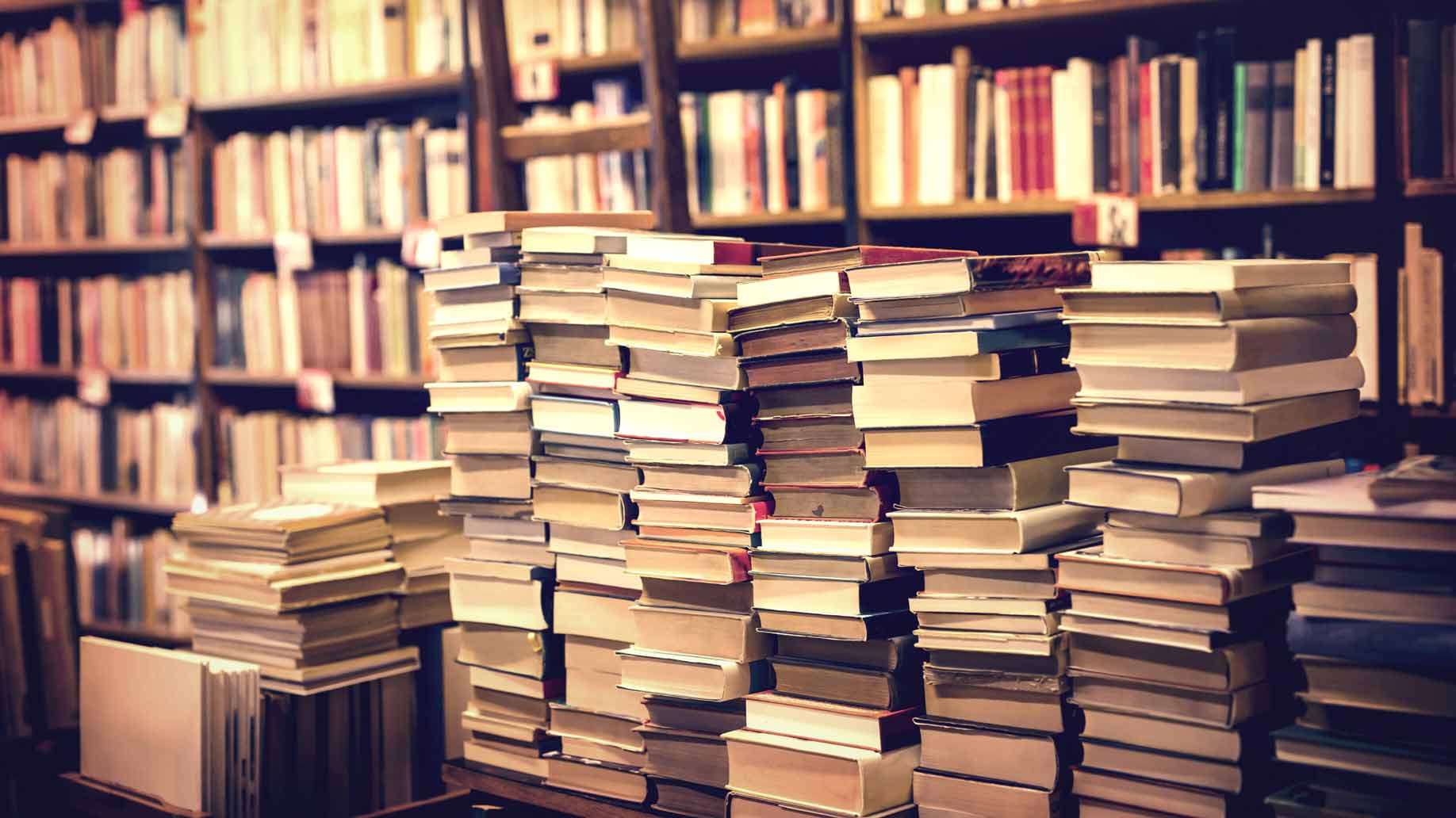 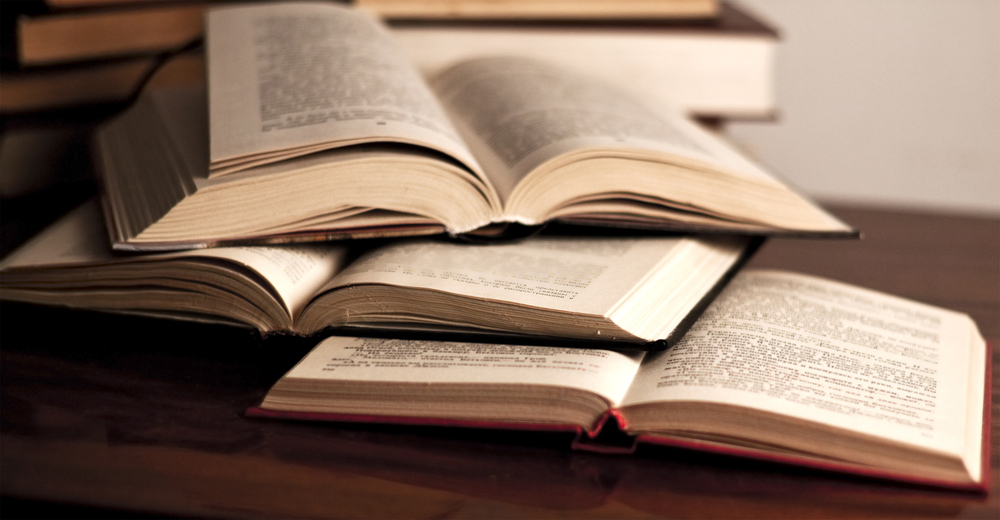 LEKTUROWNIK
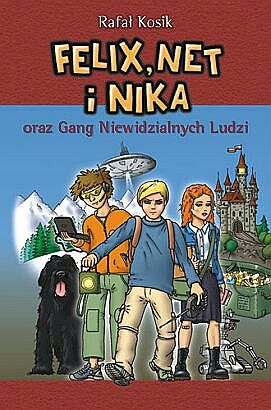 tytuł: Felix, net i nika oraz gang niewidzialnych ludziAUTOR: Rafał Kosik
TEMAT: Książka opowiada o przygodach przyjaciół, którzy mieszkają w Warszawie i chodzą do gimnazjum. W lekturze jest dużo zagadek oraz przyjaźni.
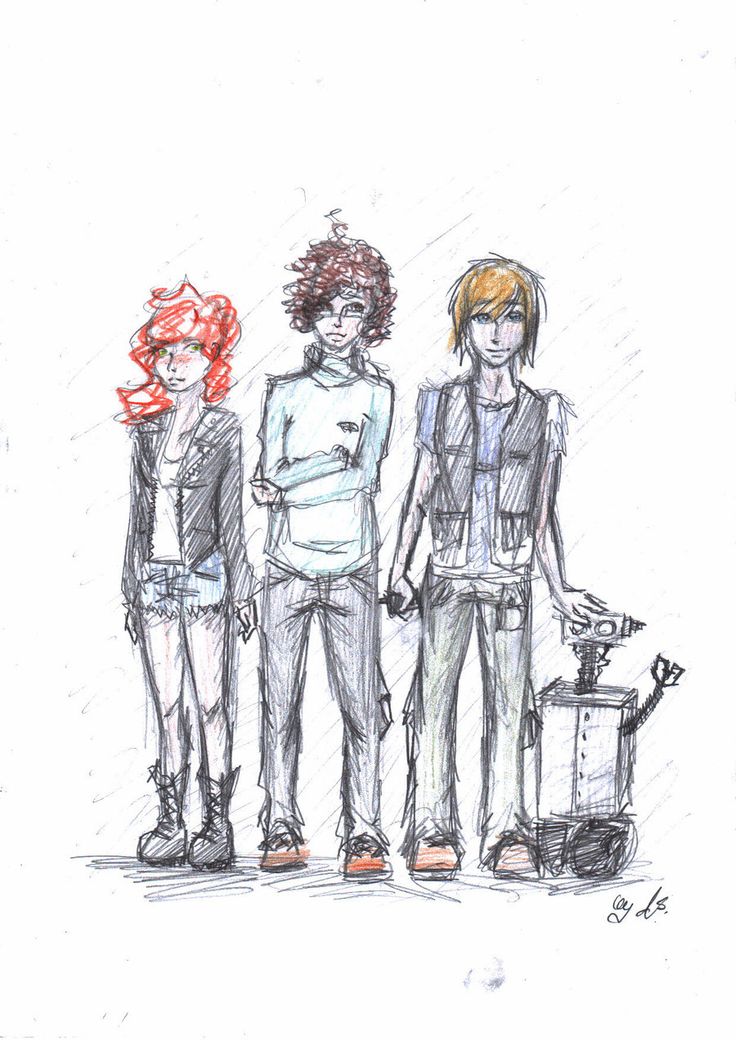 GŁÓWNI BOHATEROWIE: Felix Polon-ma trzynaście lat. Jego tata jest inżynierem, a mama dyrektorem marketingu. Chłopiec ma psa, który  nazywa się Caban. Bohater mieszka na przedmieściach Warszawy z babcią Lusią, tatą i mamą. Postać jest o szczupłej budowie ciała, ma piwne oczy oraz ma jasne włosy. Felix jest spokojny i myśli racjonalnie. Net Bielecki- Mieszka z rodzicami w apartamentowcu, na najwyższym piętrze.Chłopiec jest wysoki i chudy, włosy ma w kolorze ciemnego blondu. Ma trzynaście lat.Net ma zwariowane pomysły i jest sympatyczny. Nika Mickiewicz-Jej rodzice nie żyją.Mama zmarła jak miała sześć lat a tato dwa lata temu. Utrzymała się z renty (ukryła śmierć ojca przed urzędem). Mieszkała na Pradze w Warszawie.ma trzynaście lat.Miała rude włosy, była drobna i szczupła. Jest lojalna i miła.
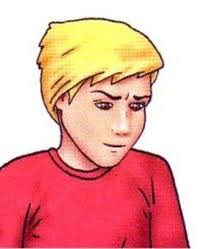 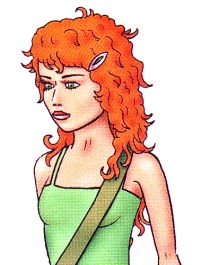 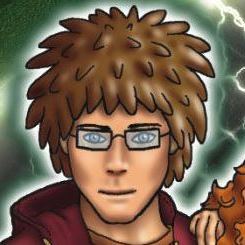 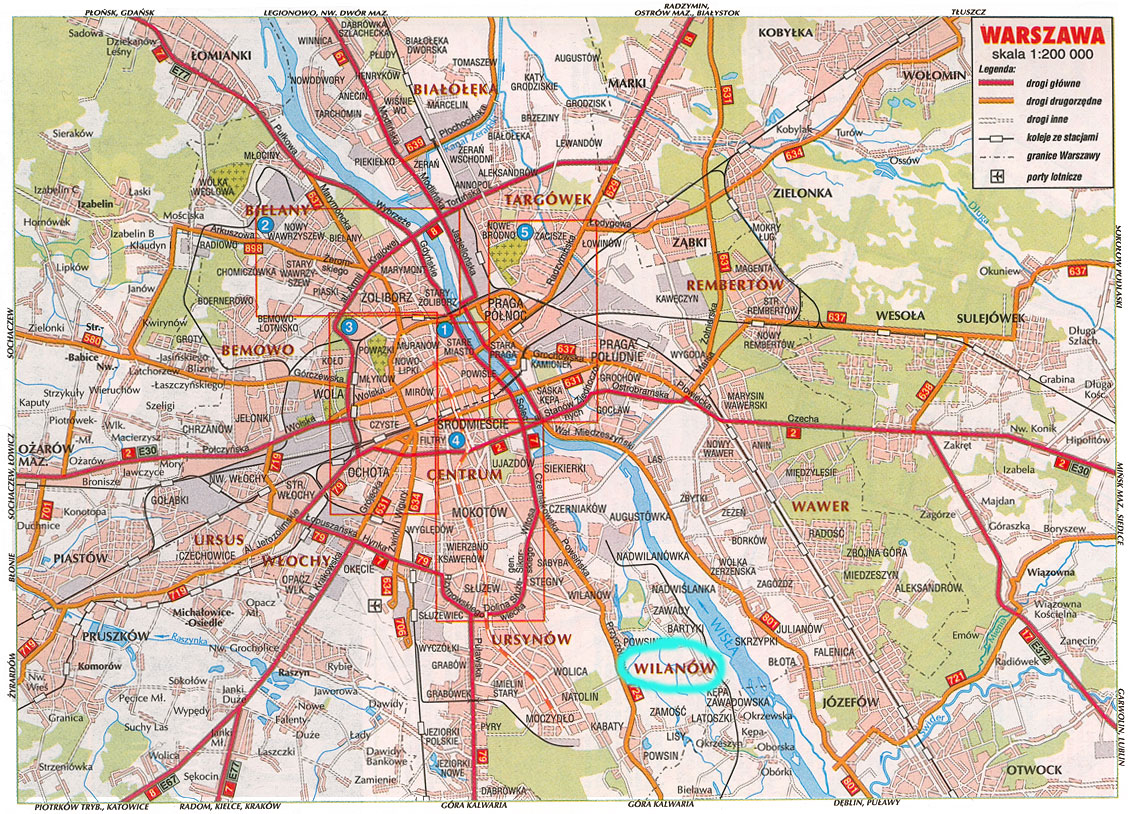 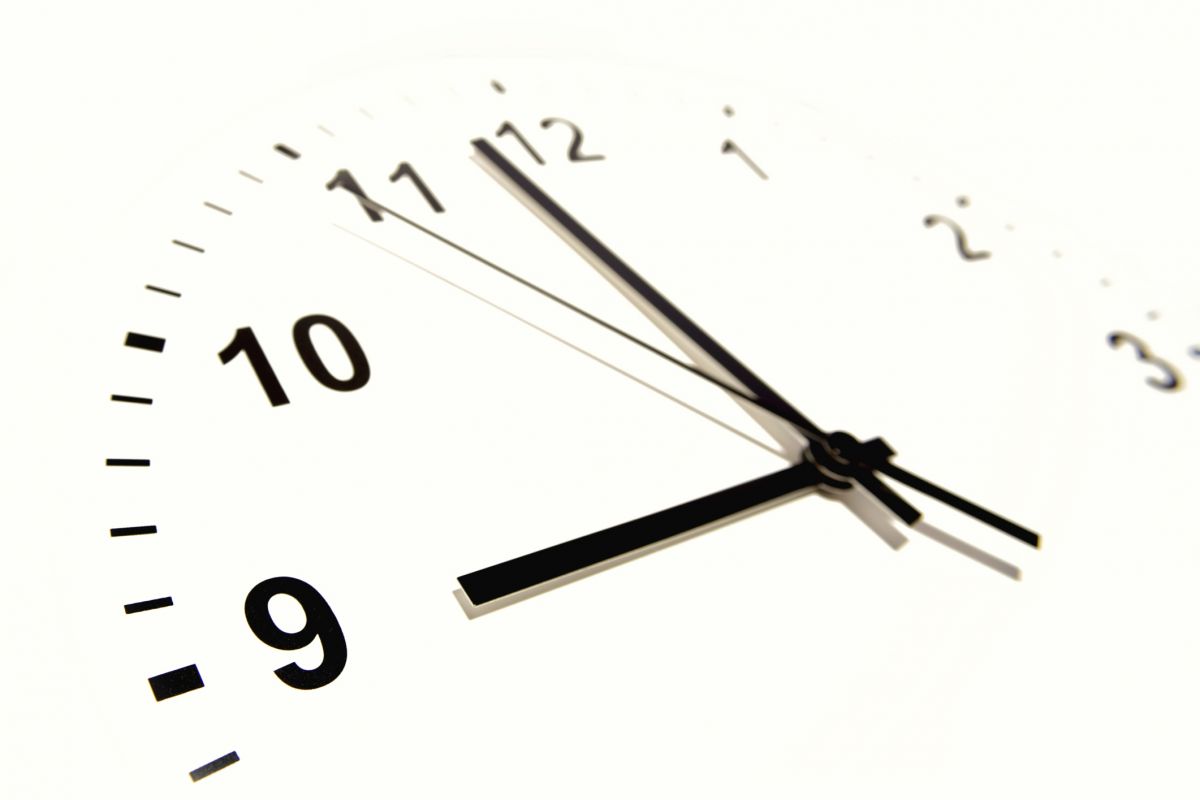 CZAS I MIEJSCE AKCJI:Czas nie jest podany, ale używają elektronicznych urządzeń. Dlatego podejrzewam Że wszystko się dzieje współcześnie. Głównie miejsce akcji toczy się w Warszawie.
MOJA OPINIA O LEKTURZE:Sądzę że lektura jest ciekawa, ponieważ ciągle się coś dzieje, Są śmieszne sytuacje.
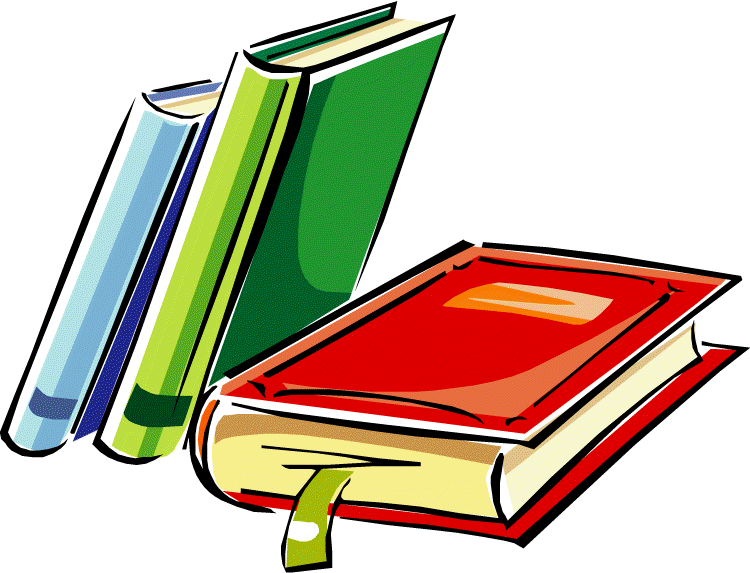 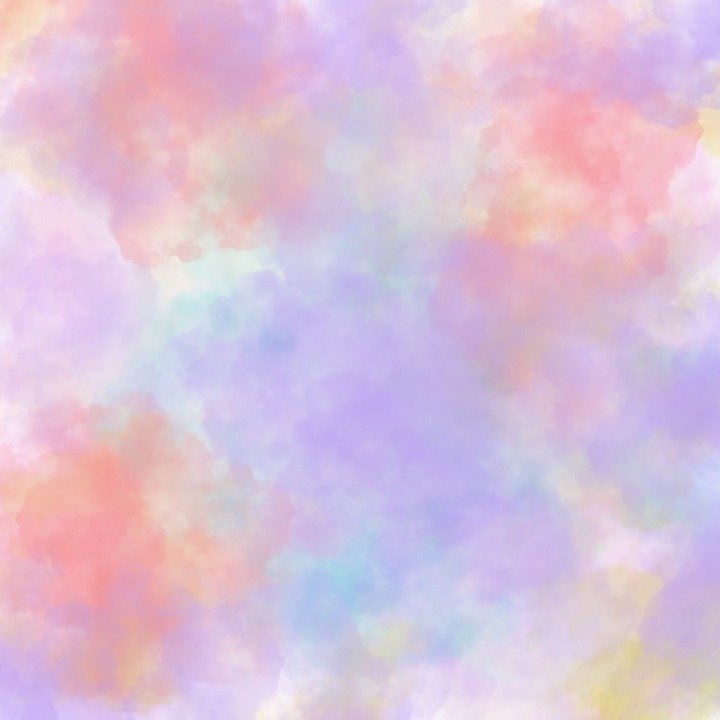 Koniec dziękuje za uwagęOliwia gaj 6e